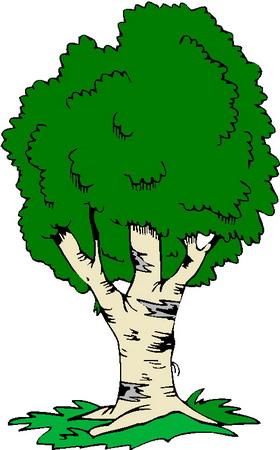 БЕРЁЗа, БЕРЁЗонька, БЕРЕЗняк, подБЕРЁЗовик
2
1
3
4
1. поле, полочка, полевой, полюшко

2. печурка, печь, печка, печатать

3. соринка, сорняк, сорвал, насорил

4. водитель, вода, водичка, водяной
1
2
3
4
1
2
3
4
2
3
1
4
Св…тлый, свет, св…тает
Н…чевать, н…чной, ночь

Правда, опр…вдать, пр…вдивый
С…дить, сад, с…довый
Проверим:
свет            ночь             правда              сад
светлый    ночной       правдивый     садовый
светает      ночевать    оправдать       садить
Творческая работа
1. Под осиной растут подосиновики.
2. В лесу работает лесник.
3. Рыбак ловит рыбу.
4. Муравьи живут в муравейнике.
5. Туляк живет в Туле.